Diversity, Equity, and Inclusion
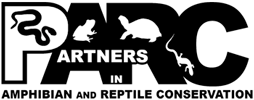 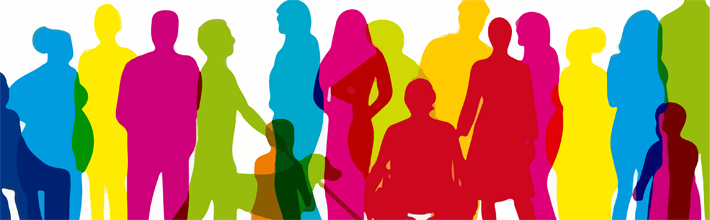 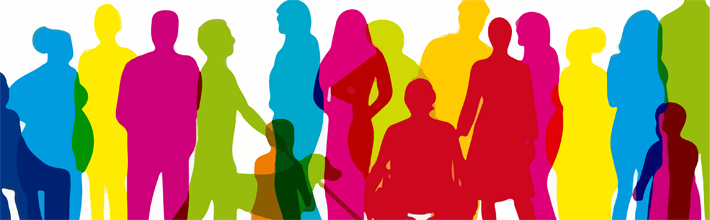 [Speaker Notes: Web version last updated 10 May 2019. Photos without attribution are under Creative Commons Licenses (CC0). 

Good morning, My name is _________________ and I’m here to talk with you about the Diversity, Equity, and Inclusion Task Team. This Task Team was started in 2017 by Alex Navarro and Neha Savant, and our goal is to help PARC include all people and be equitable in opportunities and resources it provides. And, just like biodiversity is beneficial to an ecosystem, we believe that diversity in PARC is beneficial to the conservation of the critters we love.]
Opening Thought—The Dinner Party
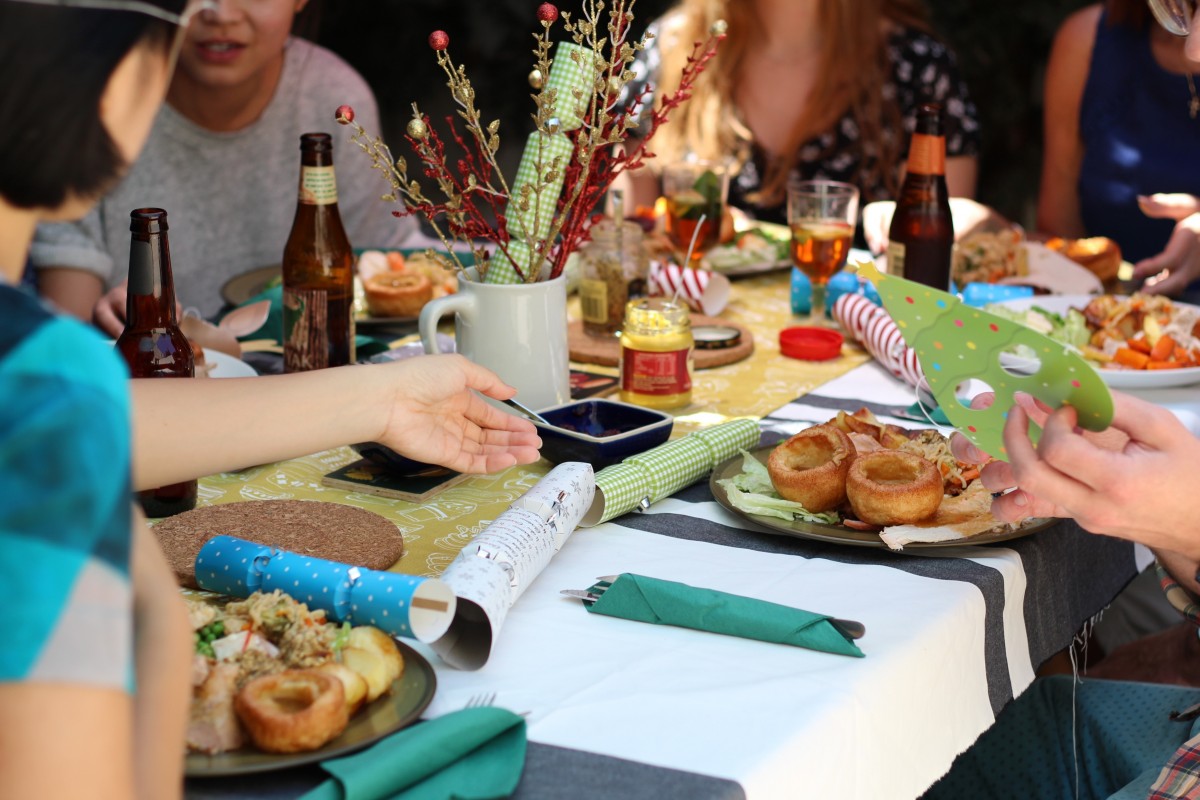 All uncredited images under Creative Commons License (CC0)
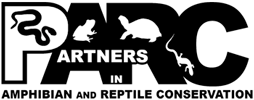 [Speaker Notes: To begin, let’s imagine we’ve been invited to a dinner party. What is the advice that is always given? Don’t talk about politics, religion, money, health, or physical appearance. Really it means don’t talk about many aspects of who we are. Imagine instead someone asked you, “Are your finances similar to your parents?”; or “Why do you look the way you do?”

Hearing these questions would certainly me make me feel uncomfortable, and maybe it makes you a little uncomfortable, too. Discussing aspects of our identity can be challenging—we don’t get much practice—but we need to discuss these topics, especially as an organization.]
Our purpose here today
Define inclusion, equity, and diversity

Explain why it is important to PARC

Recognize there are currently barriers to full participation in our field

Participate in PARC’s current initiatives to address these barriers

Let’s start this discussion!
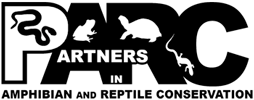 [Speaker Notes: Our purpose today is to explore some of these challenging ideas. By the end of the talk this morning I hope we can all

Define inclusion, equity, and diversity

Explain why it is important to PARC

Recognize there are barriers to participating in our field

Participate in PARC’s current initiatives to address these barriers

But most importantly, the purpose is to begin these discussions at PARC!]
Sectors represented in
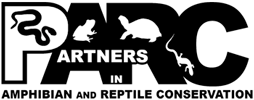 n = 139
From DEITT Demographic Survey
[Speaker Notes: One of the reasons that PARC is such an effective organization for conserving reptiles and amphibians is because of the experience and expertise of our partners. This diversity helps us navigate complex problems, but someone’s career is just one part of their identity.]
Identity is Complex
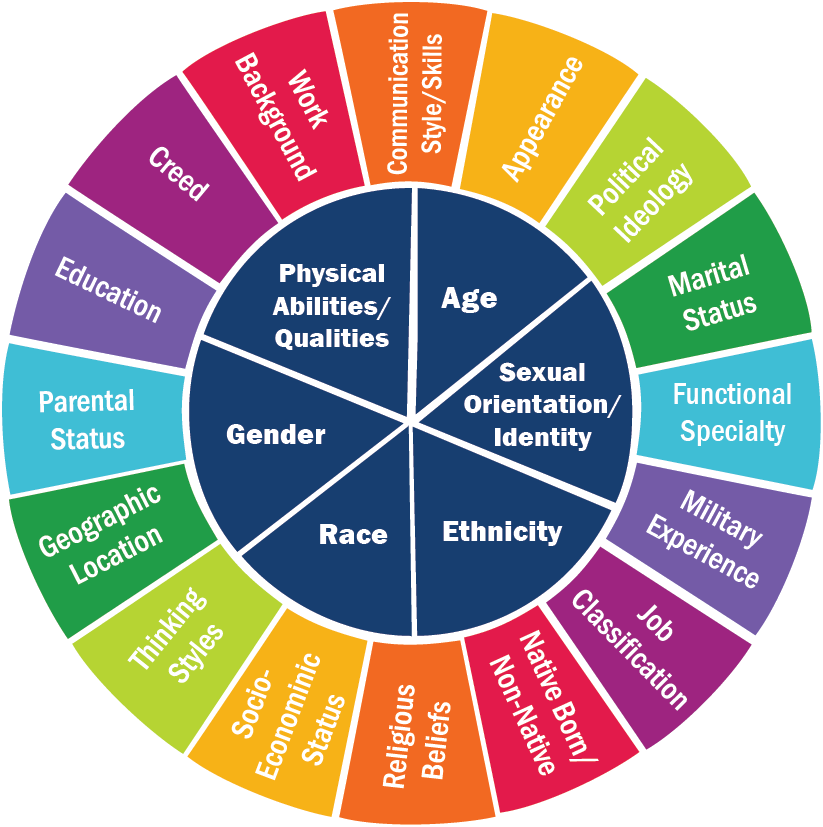 Image from RIT
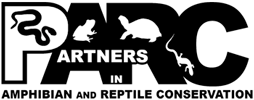 [Speaker Notes: One of the main reasons discussing diversity, equity, and inclusion can be so difficult is because identity complex. There are so many dimensions to each and everyone of us. Some of our dimensions may be visible to others, and some of them are unseen.]
Aspects of My Identity
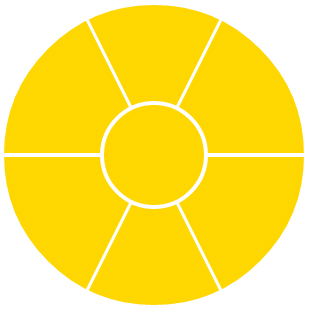 Latinx
Mixed
Chicano
Scientist
Ecologist
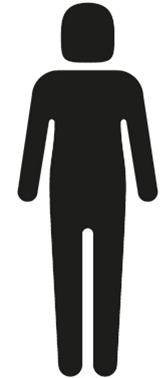 Male
College Educated
Introvert
Young
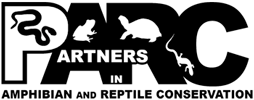 [Speaker Notes: To make things more concrete, I would like to share with you a few ways in which I identify. (Work through circle quickly). Each of these are also nuanced. For instance, I might identify as a scientist within a broader group, but within science I identify as an ecologist. Or broadly I may identify as Latinx, but at a deeper level I identify as mixed race and Chicano. 

There are many dimensions and layers of diversity within a single person. In many of the ways I identify I have privilege (college educated, male). In some of the ways I identify I have experienced barriers. This is likely true for everyone in this room.

******************************************************
****** This slide is to be filled out by presenter *****
******************************************************]
Diversity
A group’s collective identity 
traits, experiences,
and perspectives
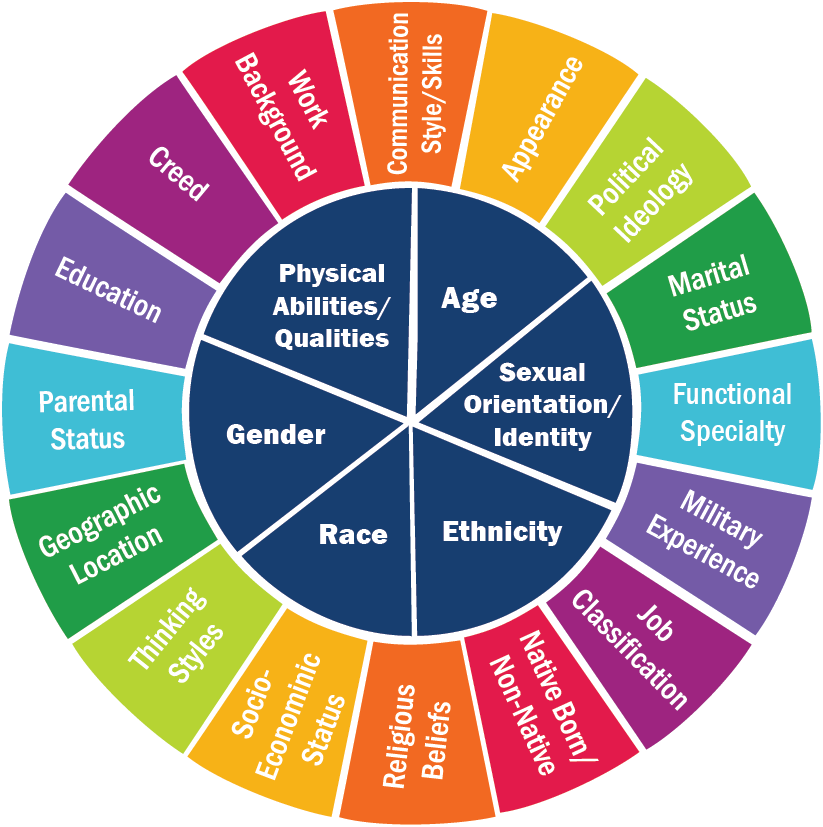 Image from RIT
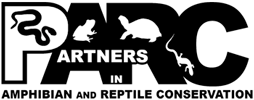 [Speaker Notes: Now that we know a little more about identity, let’s define diversity, equity, and inclusion. [Read slide]. For PARC, it’s about acknowledging that people are different, and rather than downplaying those differences, it is about celebrating them.]
Inclusion
Intent/action to include those otherwise excluded or marginalized
Exclusion
Separation
Integration
Inclusion
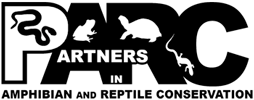 [Speaker Notes: Inclusion means intent to include those otherwise marginalized.

Let’s work through the figure here. In Exclusion, the orange dots are kept on the outside. In Separation the orange dots get their own circle now, but it is smaller. In integration, the orange dots are included in the larger circle, but there are still barriers to full participation in the larger circle. Inclusion means no barriers. For PARC that means everyone feels like they are welcome and involved.]
Equity
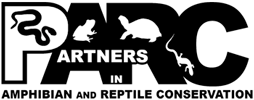 Equal access, power, and outcomes for all
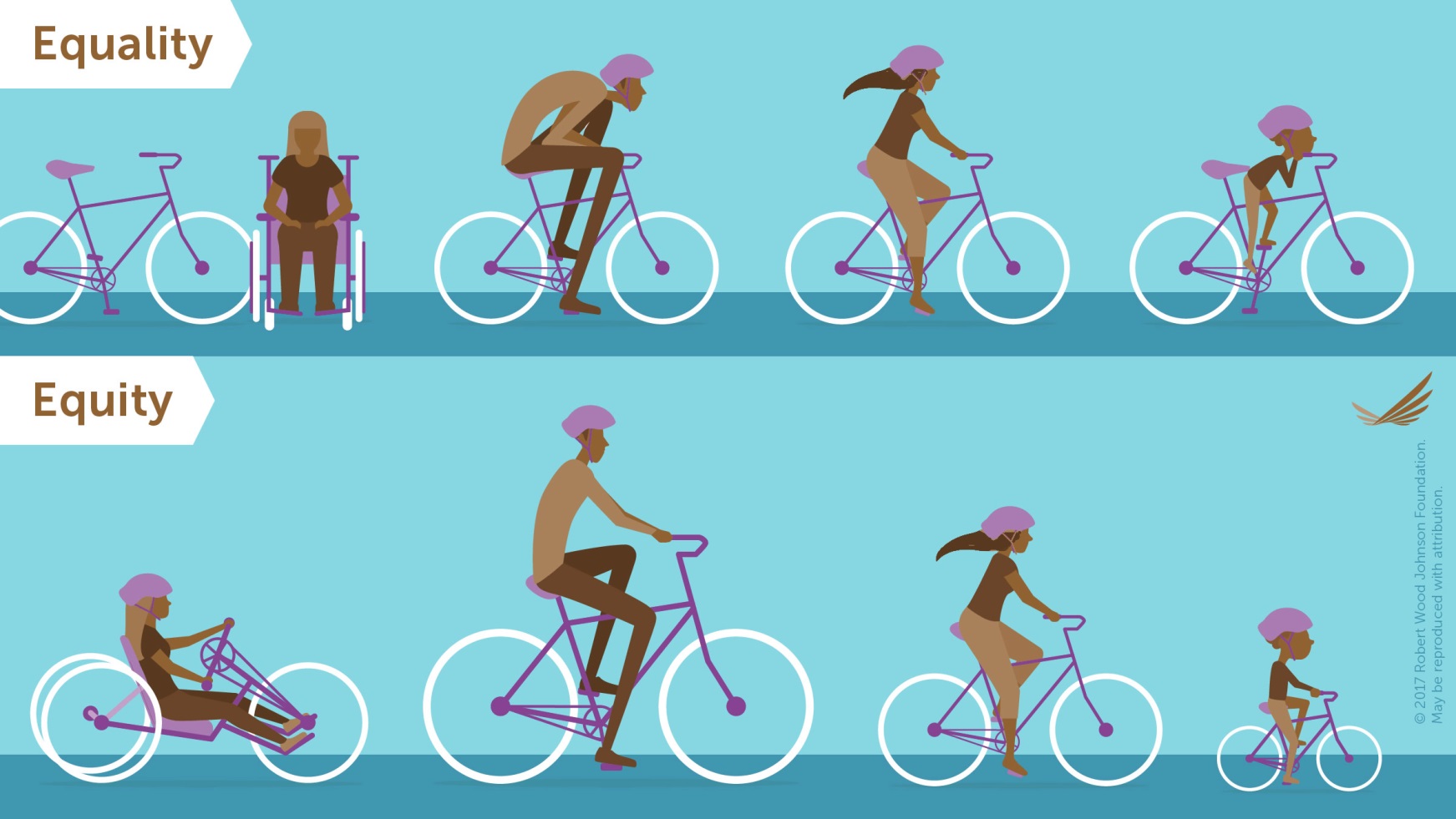 © Robert Wood Johnson Foundation
[Speaker Notes: Lastly, equity mean equal access, power, and outcomes for all.

Equity is different than equality. In equality, everyone is given the same thing because it is fair. In this case it is a same-sized bike. However, the person using the wheelchair can’t use that bike. The tall person looks uncomfortable. The child can barely fit on it.

In equity, not everyone is given the same thing. They are given what they need to ride a bike—whether a hand-powered bike (wheel-chair), a large bike, or a small bike. For PARC, this means meeting people where they are so they can participate fully in all PARC has to offer.]
Strengthening PARC
An inclusive and equitable PARC means better member and partner recruitment, engagement, and retention
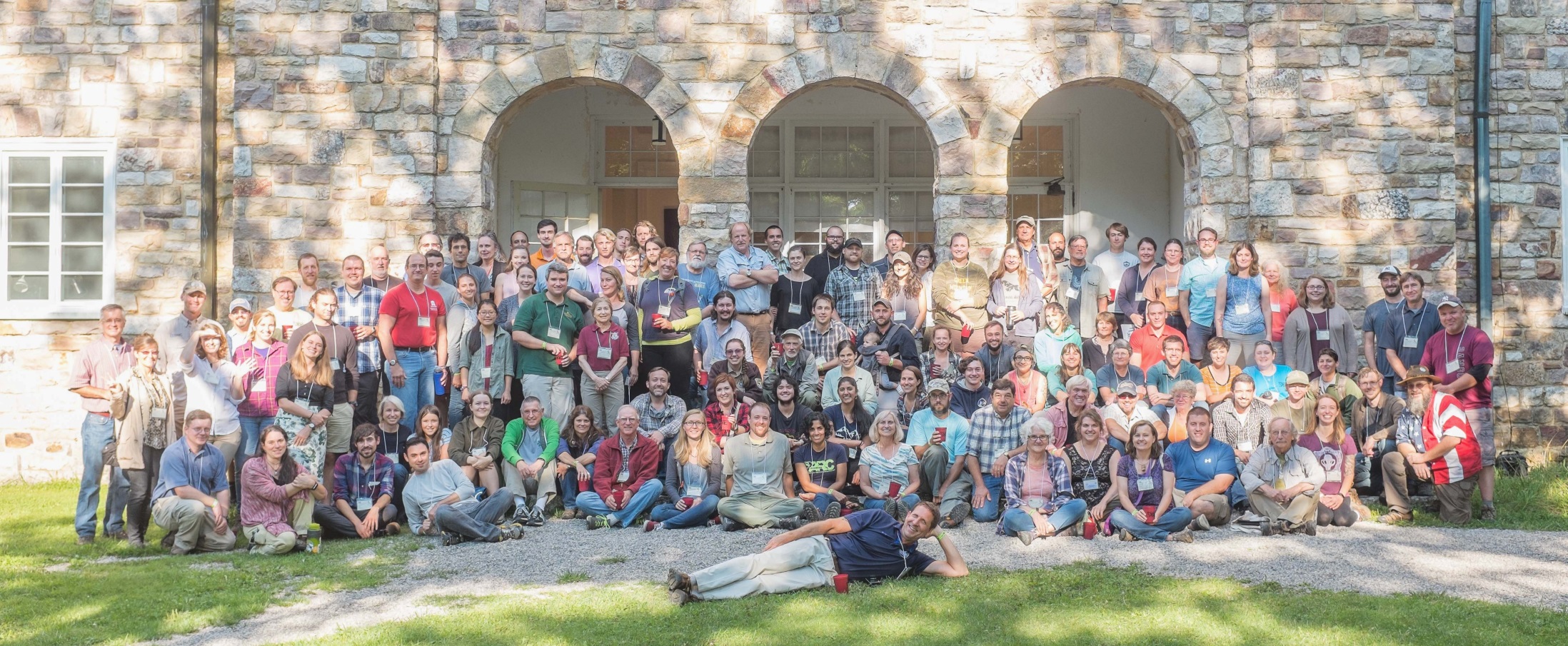 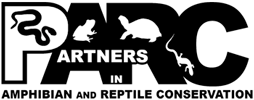 Riordan, HBR, “Diversity is Useless without Inclusivity”
[Speaker Notes: So why should we be inclusive, equitable, and diverse? Not only is it the right thing to do, but there is so much to gain! 

Being inclusive and equitable helps us recruit new partners/members. Maybe we are one connection away from our next big success.

Inclusion means better member engagement. Inclusion makes folks feel like their contributions matter, motivates individuals to participate, and improves team dynamics. 

Finally, look at all these happy NEPARCers. By being intentional about inclusion, we can make each meeting better and better. Wouldn’t it be awesome if PARC meetings were –the- meeting to attend? Better member retention means the conservation dream team stays together!

*******************************************************
*** This slide is to be modified by region/chapter ***
*******************************************************]
Improving PARC Success
A Diverse PARC will be more productive, more creative, and better at problem solving.
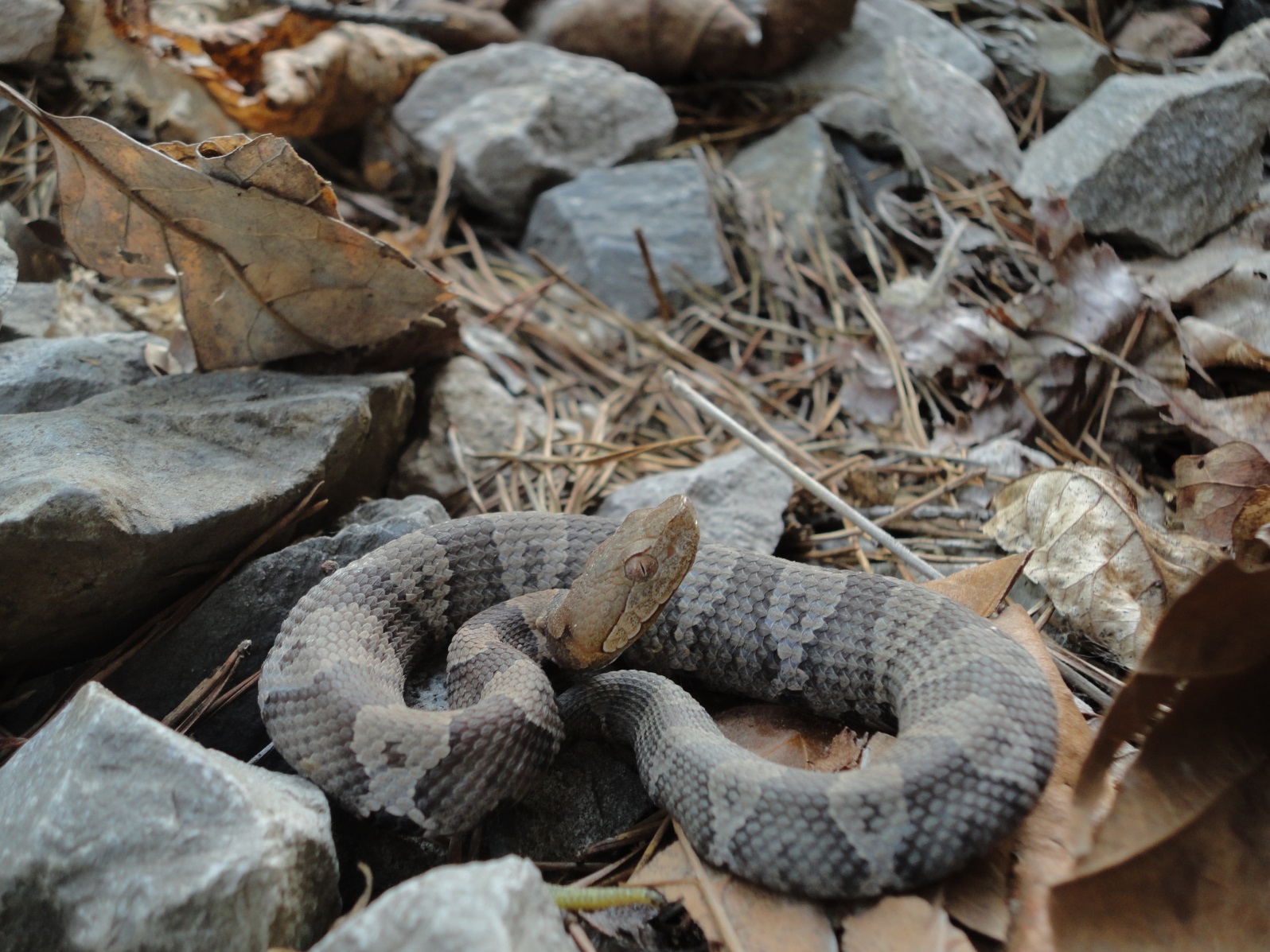 Photo by David Muñoz
Galinsky et al. 2015, “Maximizing the Gains … of Diversity”
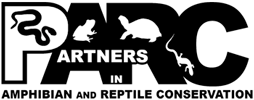 [Speaker Notes: And, when you’ve got the conservation dream team, PARC will be more successful. It has been demonstrated in many fields that diverse teams are more productive, creative, and effective at problem solving than homogenous ones. We have many challenges ahead of us. For example, the conservation of our venomous friends like the copperhead. To address these issues we need to be as effective as we can.]
Despite Benefits, Missing the Mark
According to the U.S. Census 2017 Estimate:
50.8% of the population identifies as female
39.3% of the population identifies racially/ethnically as non-majority
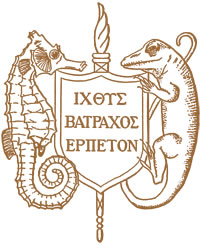 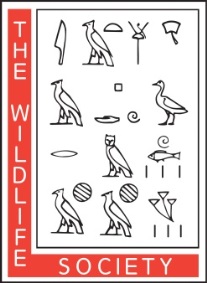 20161
30.1% 	Women
8.4%	Non-majority
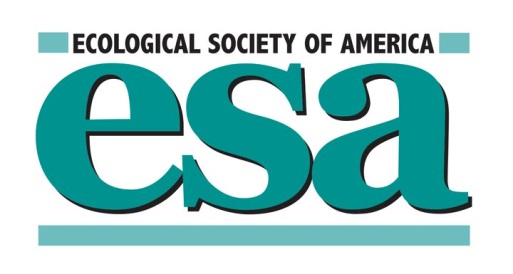 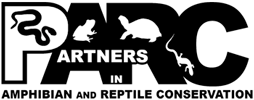 1ASIH Blog ; 2Kohl et al. 2017 Professional Diversity…; 3Beck et al. 2014 Diversity at 100…
[Speaker Notes: Despite the benefits of being diverse, we’re missing the mark as a field. Aspects of people’s identity may influence whether they end up in herpetology, conservation, or the STEM fields at large.

Looking at the nation, over 50% is female and nearly 40% is non-majority (non-white) in terms of race/ethnicity.

BUT, let’s look at some of the professional societies. 1) ASIH is Much lower. Similar numbers for TWS & ESA.

Clearly there is a mismatch between our nation’s demographics and the demographics of our professional societies.]
Why does our field ≠ our nation?
Possible explanations:

Is it intrinsic? Some identities are inherently unfit for our field

Is it extrinsic? There are barriers, intended or unintended, preventing full participation
(Eugenics!)
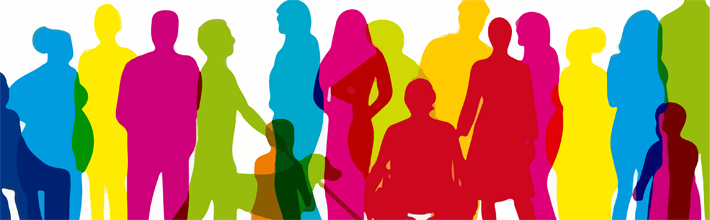 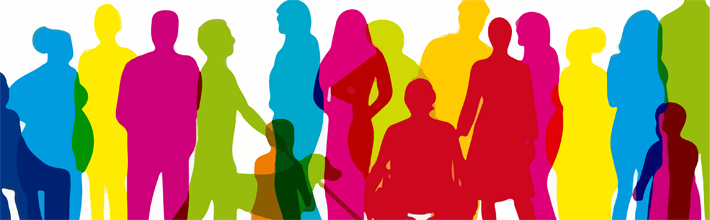 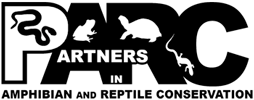 [Speaker Notes: So when we ask ourselves, why does our field not equal our nation? There are two possible explanations.

 1) Is it something intrinsic to those identities? Are whole groups of people not wired to succeed? 

Or

2) Is it something extrinsic. Are there barriers, intended or unintended that are preventing full participation in our field?

I’m gonna get in your face here for a second because the first is essentially eugenics, where science was used to erroneously identify inferior traits to create exclusion and subjugation. So either you believe in eugenics, or you believe that there are extrinsic barriers.]
Sexual Orientation
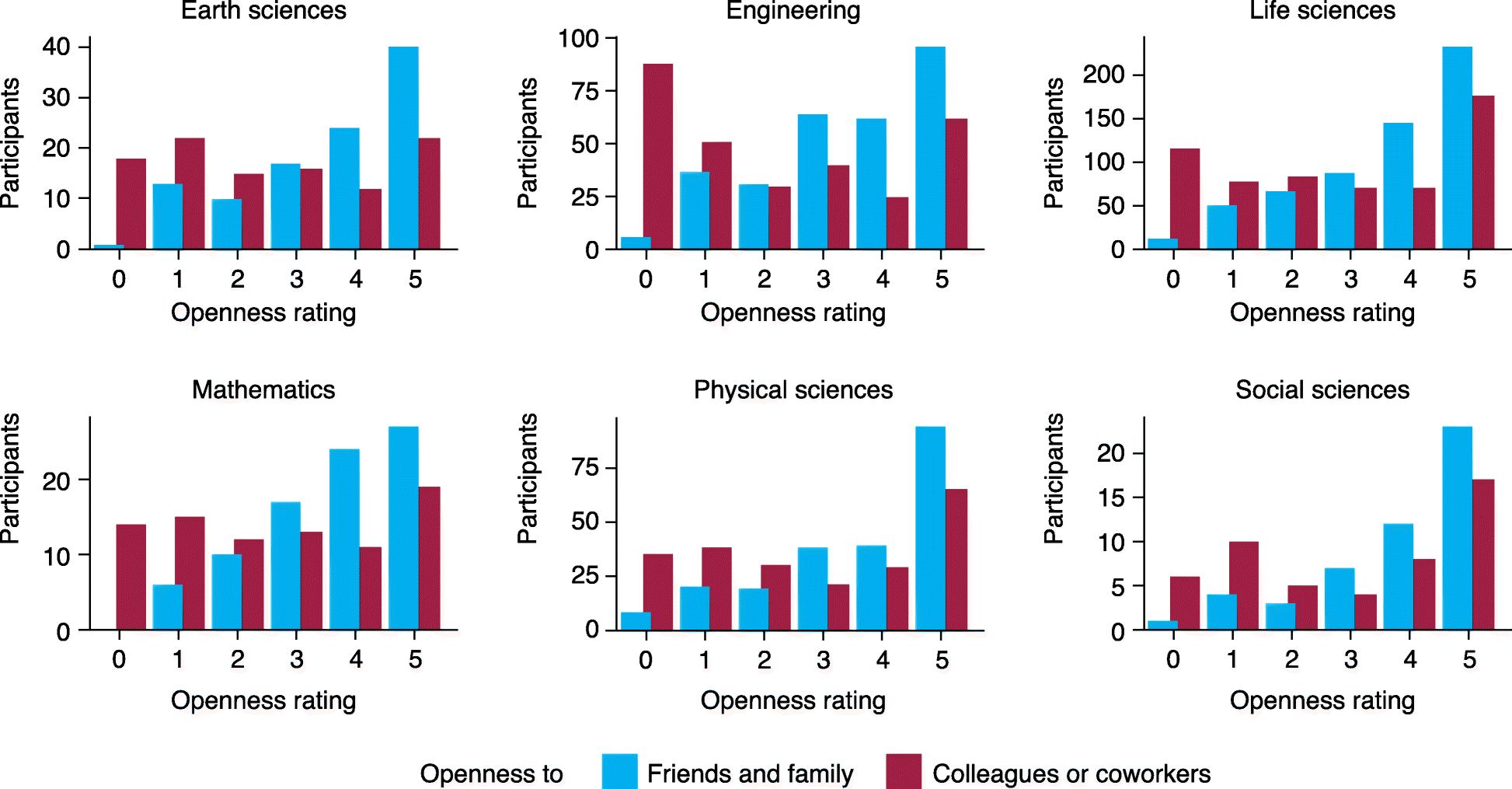 # Respondents
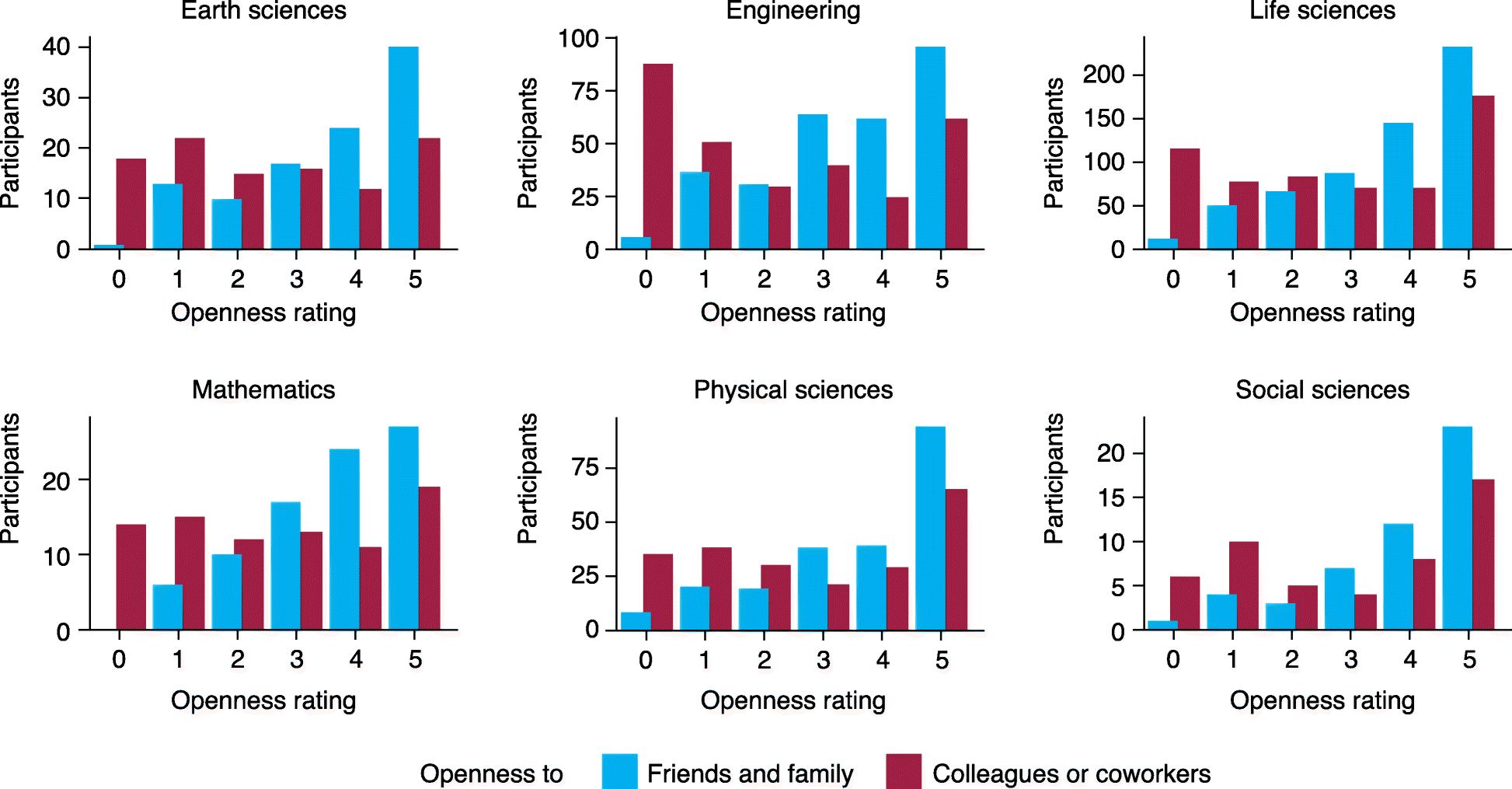 LGBTQ students less likely to stay in STEM compared to heterosexual peers
(Hughes 2018, “Coming Out in STEM”; 
Figure from Barres et al. 2017, “Coming Out: The experience…”)
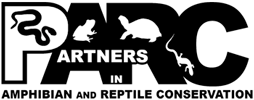 [Speaker Notes: For example let’s look at sexual orientation as an aspect of identity. A survey of Lesbian, Gay, Bisexual, Transgender, or Queer life scientists (LGBTQ for short) evaluated how open they where about their sexual orientation, where 0 is no one knows, and 5 is everyone knows their orientation. The blue color indicates openness to friends and family, and red indicates openness to colleagues and coworkers. 

We see that at higher levels of openness, the right side of the graph, LGBTQ students are more comfortable being open to friends and family than colleagues: blue is higher than red. At the closed side of the graph, the left side, the red bars are always higher, showing less openness to colleagues.

When asked why, respondents said they feared negative repercussions on their career and being alienated from co-workers based on sexual orientation.  Negative repercussions on their career and alienation for coworkers (repeated for emphasis).

It is no surprise then that LGBTQ students are less likely to stay in STEM compared to their heterosexual peers.

The toxic professional environment is a real barrier to LGBTQ participation in STEM.

*******************************************************
*** This slide can be exchanged, see slides @ end ***
*******************************************************]
Every perspective,
every experience,
and every person has something to contribute.
Diversity is being invited to the party. Inclusion is being asked to dance.

-Vernā Myers
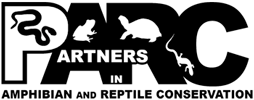 [Speaker Notes: This is some heavy stuff. At PARC we want you to know that every perspective, experience, and person has something to contribute. 

We must first acknowledge that there are issues in order to find ways to address them. 

At the end of the day, it comes down to this quote. [read quote]. We hope that everyone gets invited to the party that is PARC and that everyone gets asked to participate. When they do, great things happen..]
Improving Conservation Success
“Protecting nature in Massachusetts for people and wildlife”
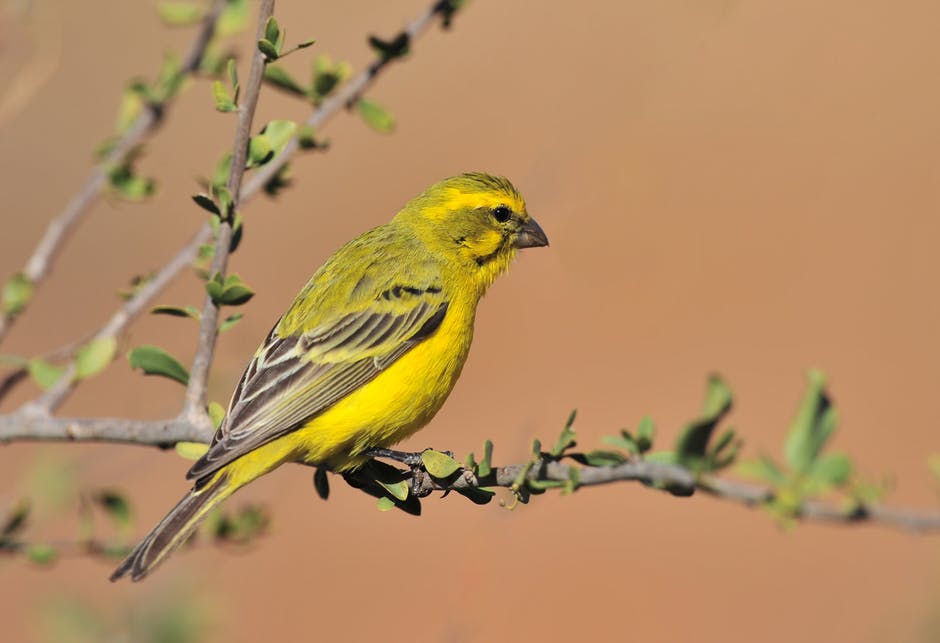 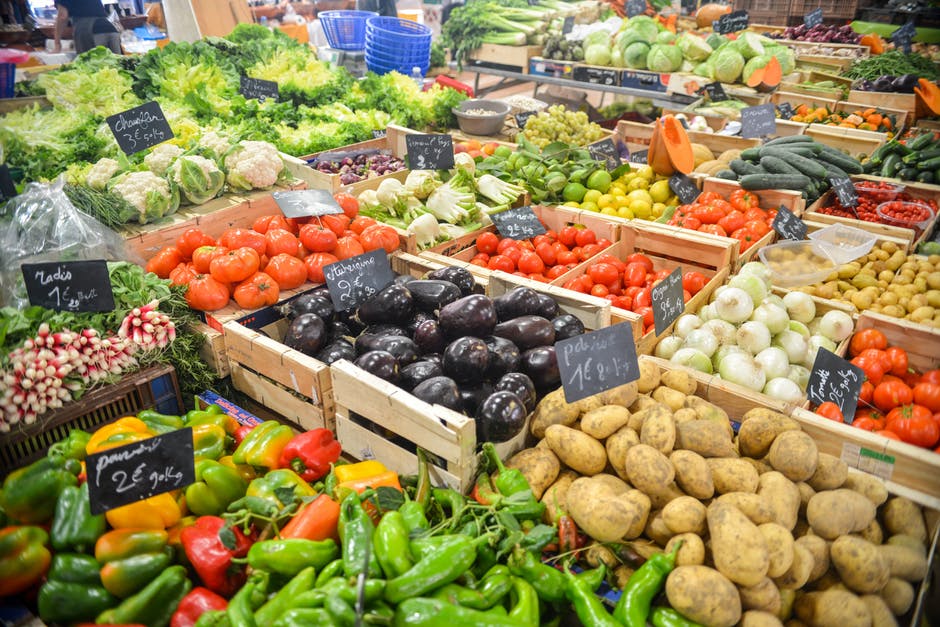 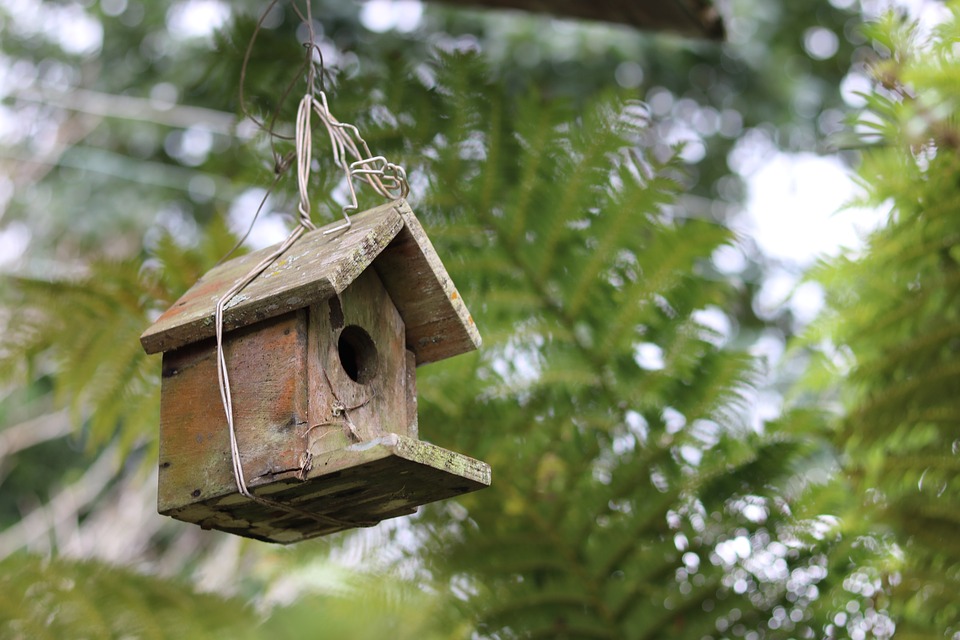 MA Audubon Society

Tailored Education Programs

Lawrence, MA; 
90% Latino
Median income <$14k

What actions could they take?
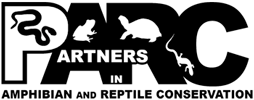 [Speaker Notes: For example, in our region we can look at the MA Audubon Society. Their goal is to (read quote) and provide tailored education programs to help achieve that goal. They wanted to expand their programming to Lawrence, MA (read stats). What actions could they take?

The traditional approach would be to go in and just offer bird programming and hope that it was effective. Maybe tell them to make their yards bird friendly. Instead, they worked with community leaders to identify needs in the community. Folks needed access to produce (food desert), so Audubon helped support local community gardens. After establishing relationships, they then had an opportunity to talk about native plants in the gardens and how those plants help migrating birds. By diversifying their input, MA Audubon went from being mildly effective to having lasting impacts on relationships in the communities they serve.

*******************************************************
*** This slide is to be modified by region/chapter ***
*******************************************************]
Success for PARC
Meeting Champions!
Diversity Statement and Code of Conduct
This presentation
An ally at regional/ state chapter meetings
Supporting participants in our new scholarship award program

 
Survey on identity and meeting atmosphere
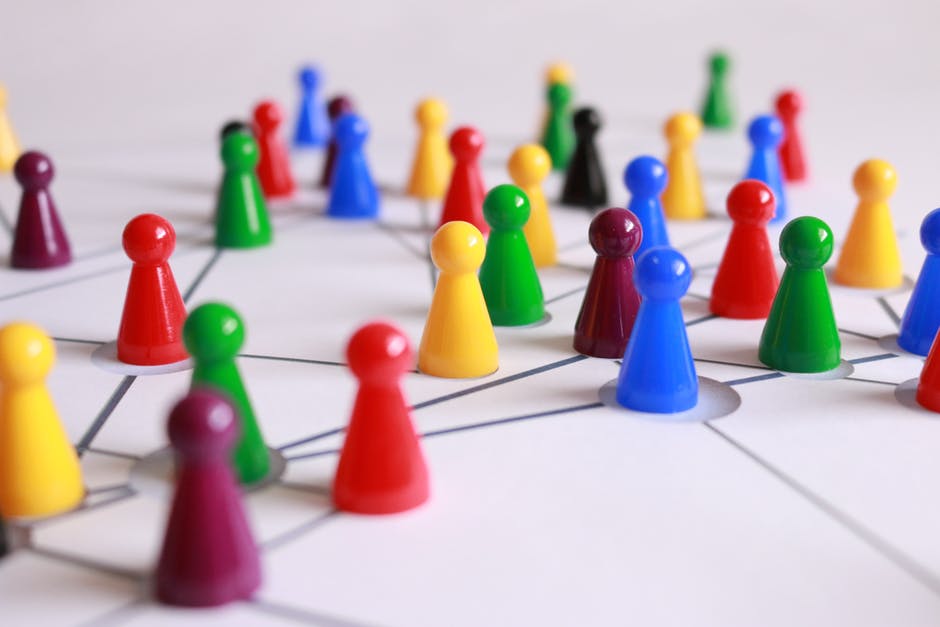 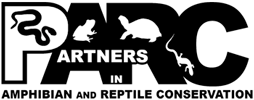 [Speaker Notes: We want the same conservation success here at PARC. By being inclusive, equitable, and diverse, we can not only make PARC more meaningful for participants, but we can advance our conservation efforts. 

One of the main ways we are aiming to achieve this is through our meeting champions. Our champions are to serve as a resource and ally to uphold PARC’s Diversity Statement and Code of Conduct, support attendees, and give this presentation. They will also support our conference attendees that will be part of the task team’s new travel award that will be rolling out for next year’s meetings.

We also are learning about our PARC community to ensure we have ways of measuring our success and getting your feedback on our journey towards an inclusive, equitable, and diverse PARC.]
Success for PARC
Cultural Competency Training for PARC’s Joint National Steering Committee
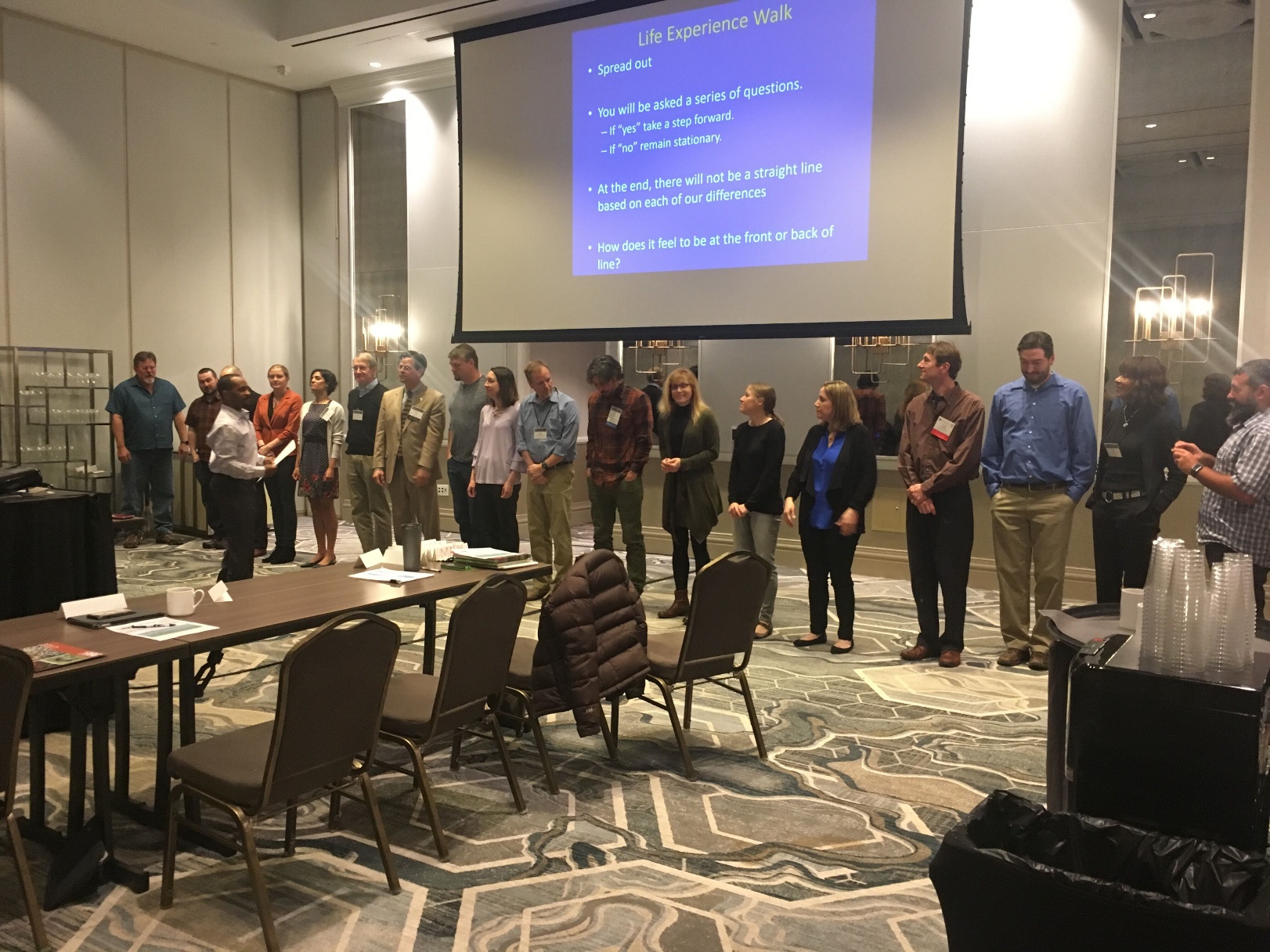 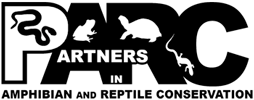 [Speaker Notes: Not only are we trying to engage with our partners at meetings, we are also working with PARC leadership by providing cultural competency training for the Joint National Steering Committee.]
Success for PARC
Supporting youth outreach to underserved communities
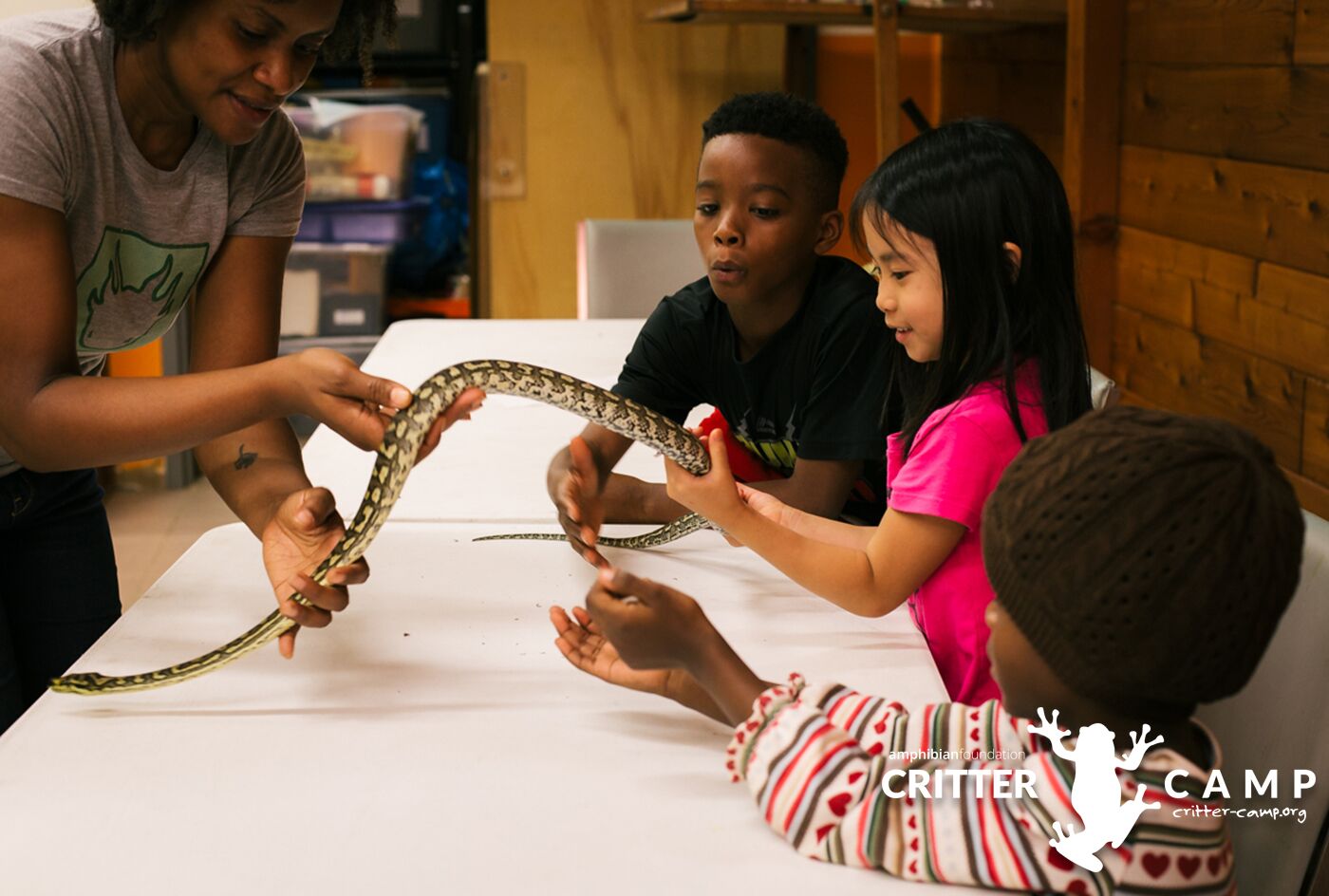 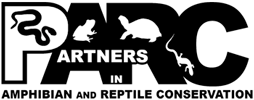 [Speaker Notes: We are also receiving funding through the Amphibian and Reptile Conservancy, PARC’s funder, to support youth outreach in underserved communities. Our first partner was the Amphibian Foundation’s Critter Camp in the Atlanta Area.]
Success for PARC
Amplifying the voices of scientists @herpetALLogy
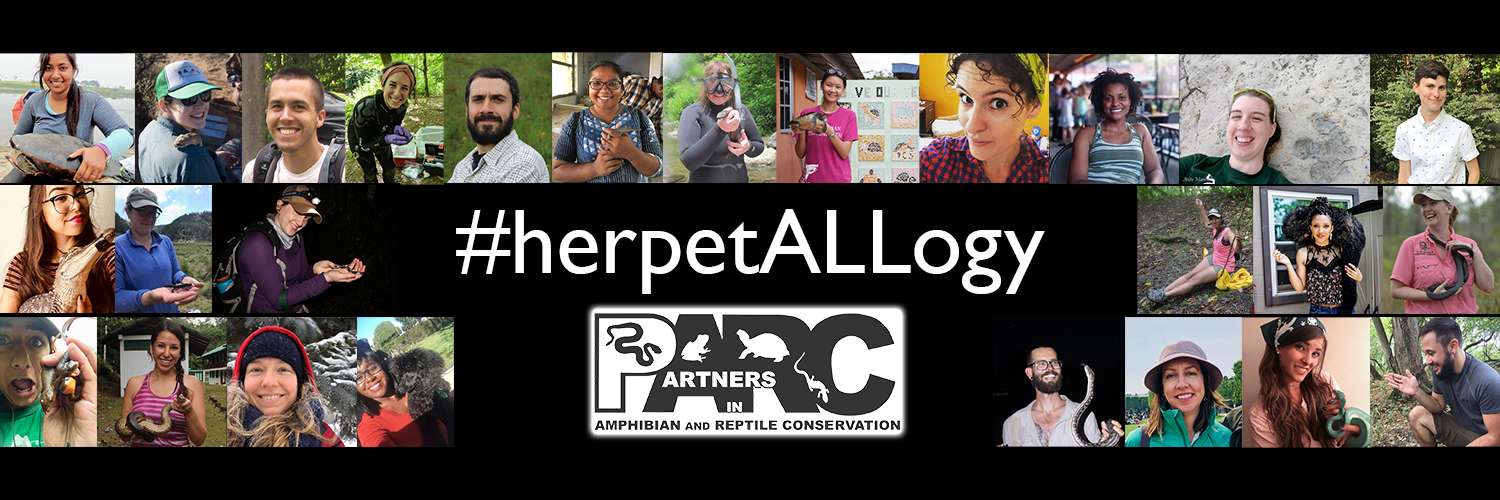 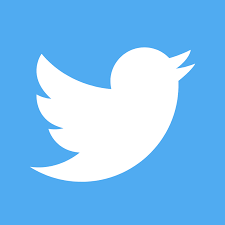 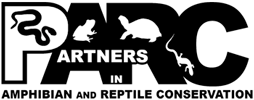 [Speaker Notes: Finally with are amplifying the voices of our members through our twitter account @herpetALLogy.

We hosted weekly takeovers by scientists who want to share their stories, reaching well over 2,000 people.]
Thank you for joining the conversation!
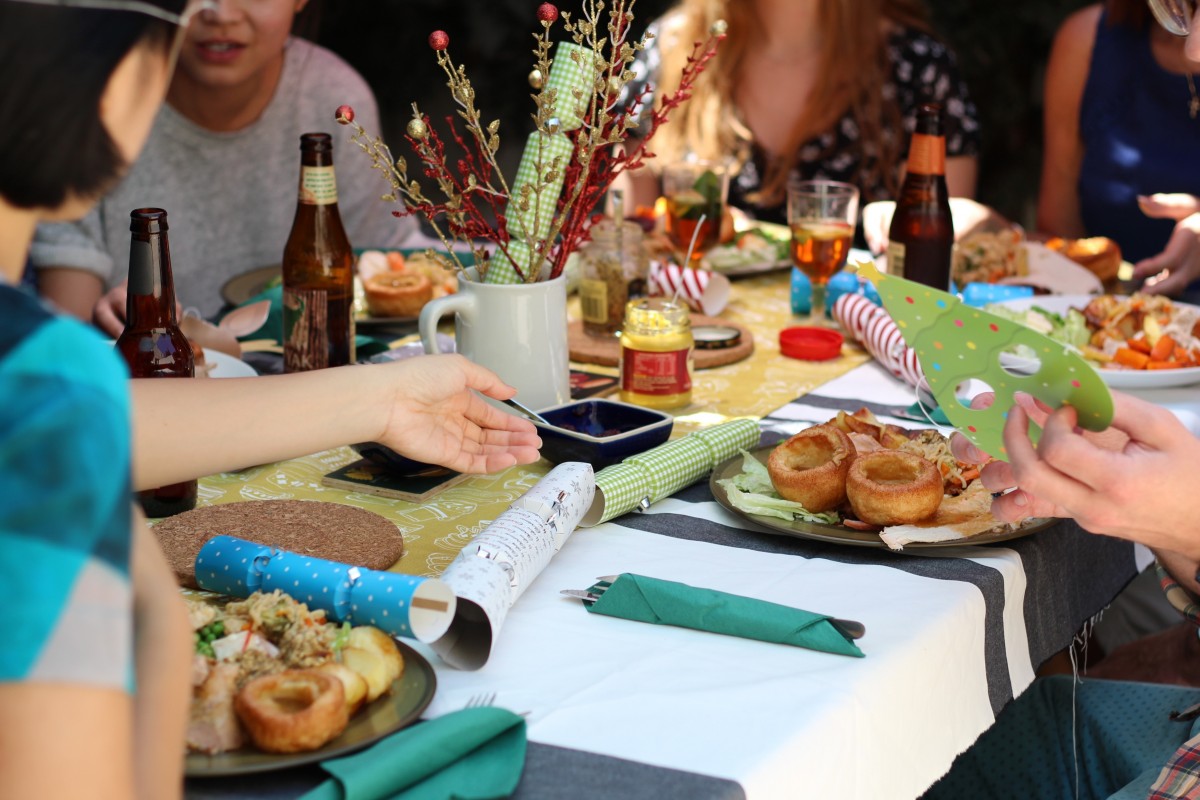 Define inclusion, equity, and diversity

Explain why it is important to PARC

Recognize there are currently barriers to full participation in our field

Participate in PARC’s current initiatives to address these barriers
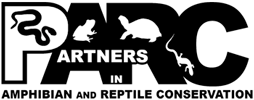 [Speaker Notes: As we wrap up here, I want to say thank you. These conservations can be uncomfortable, but it is so important we start having them at PARC. Hopefully now, you feel like you can:

Define inclusion, equity, and diversity

Explain why it is important to PARC

Recognize there are barriers to participating in our field

But, we still haven’t covered this last one!]
How will you help PARC be more inclusive, equitable, and diverse?
Start these conversations!

Discuss this talk with someone at this meeting

Network outside your group (e.g. a meal with someone new)

Listen to those you meet and remember who they are!
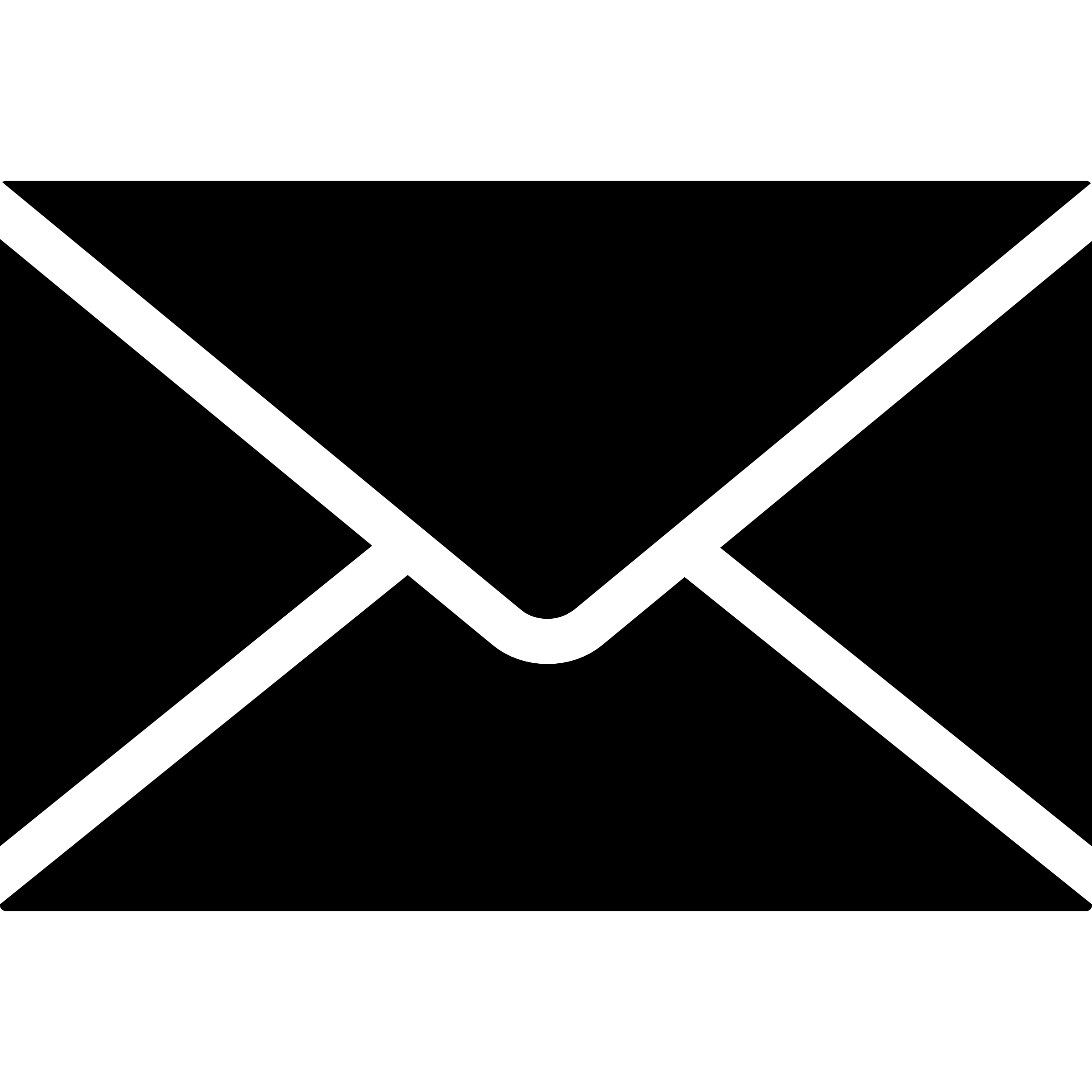 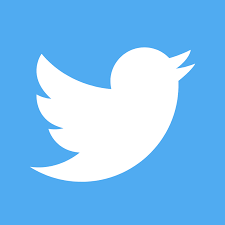 @herpetALLogy
diversity@parcplace.org
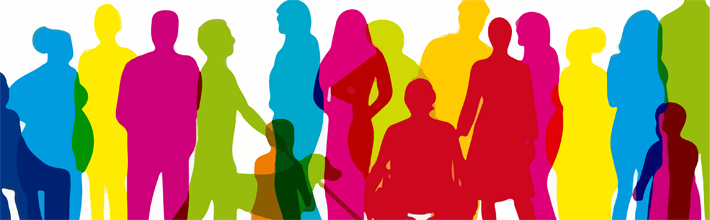 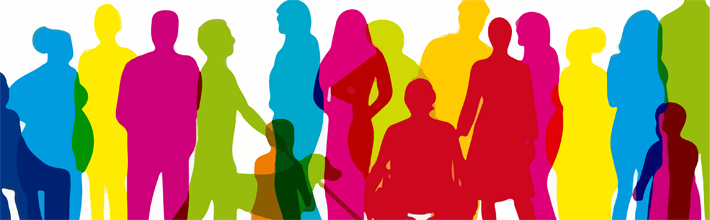 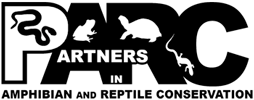 [Speaker Notes: My challenge to you is, how will you help PARC be more inclusive, equitable, and diverse?

If you remember our dinner party, the first step is to really join the discussion. You can do that in multiple ways.]
Slides that could be exchanged or added
Diversity, Equity, Inclusionand the PARC Vision
“A society where amphibians and reptiles are valued…”
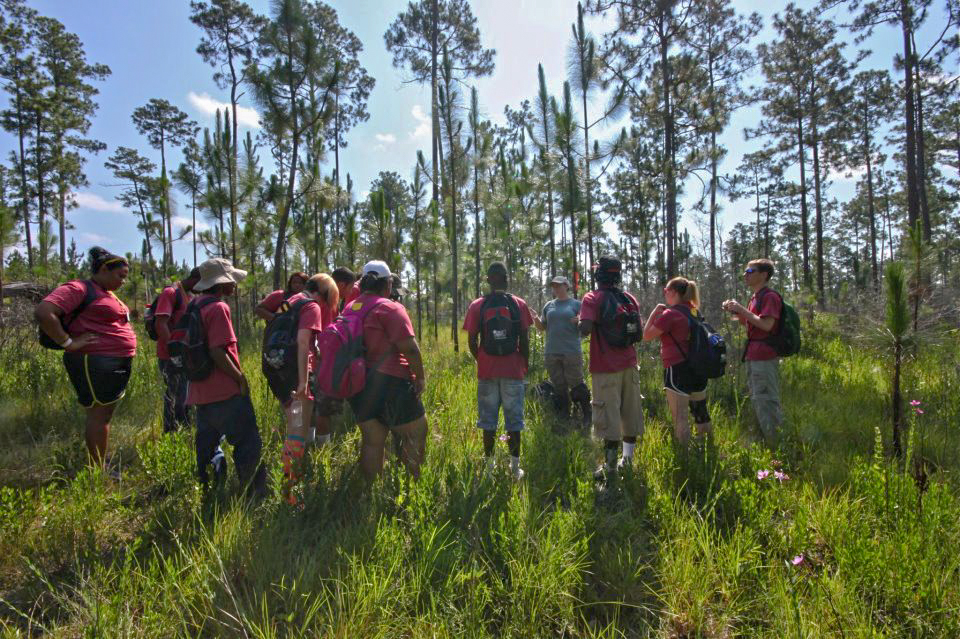 Photo Courtesy of  Marks McWhoter
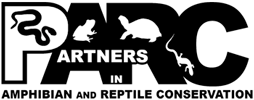 [Speaker Notes: PARCs mission is to create proactive partnerships and that means making connections and cultivating them to enact effective conservation. PARC’s vision is, “A society where amphibians and reptiles are valued…”

The ideas of inclusion, equity, and diversity are inherent to our organization’s vision. Making herps valued by society requires engagement with everyone. With that, thank you for joining the discussion!]
Women and Field Work
65% of field scientists report sexual harassment
Women 3.5 times more likely to be targeted

21% of field scientists report sexual assault
Women 5 times more likely to be targeted
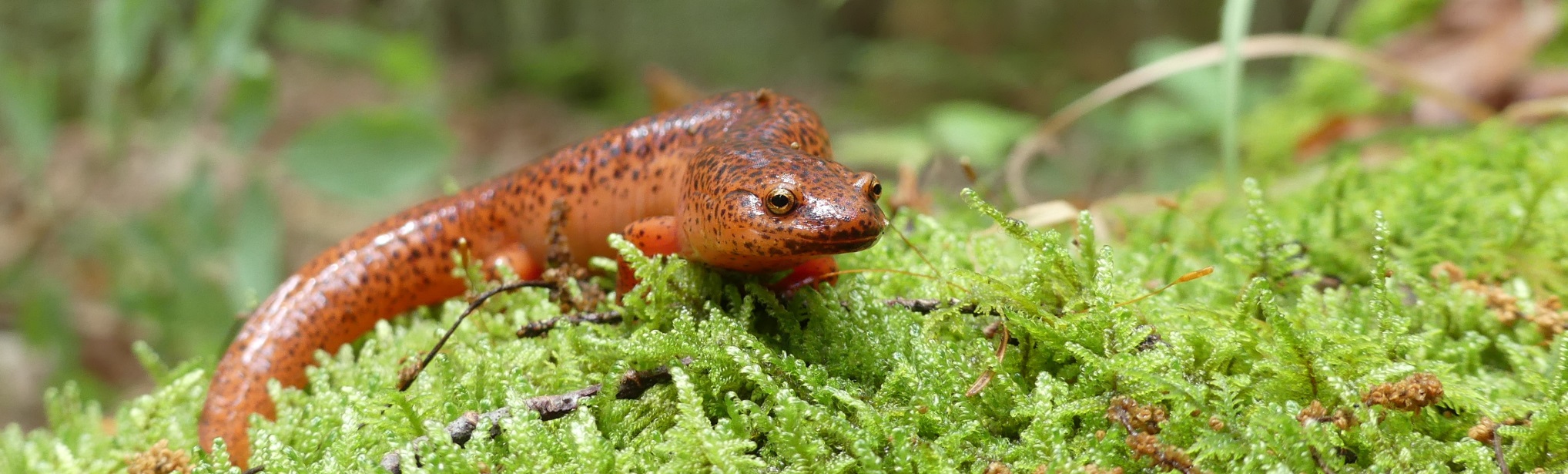 Photo by David Muñoz
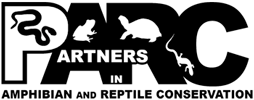 Clancy et al. 2014, PloSOne
[Speaker Notes: For example let’s look at sexual identity as an aspect of identity.

Field work is one of the hallmarks of being in herpetology and conservation. Who doesn’t love getting to go into the woods to find critters like this red salamander? However, women are 3.5 times more likely to be the target of sexual harassment and are five times more likely to be the target of sexual assault while in the field. Are women less fit to be in our discipline? Or, are these attitudinal, verbal, and physical realities a barrier that prevent women from entering our field and hinder their success?

*******************************************************
*** This slide can be exchanged, see slides @ end ***
*******************************************************]
Blacks and Hispanics Employed in STEM
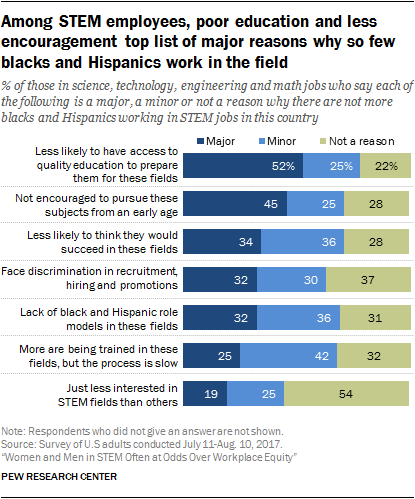 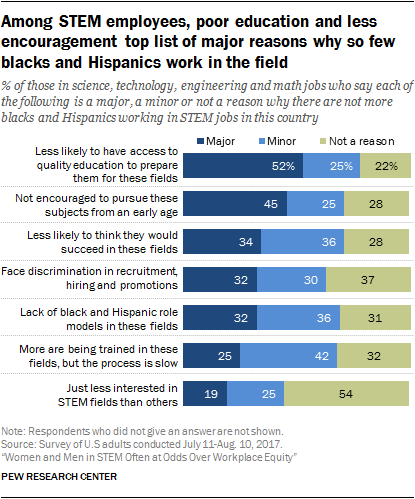 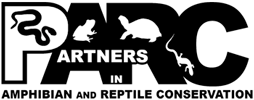 [Speaker Notes: For example let’s look at race and ethnicity as an aspect of identity. The Pew Research Center found that the main barriers preventing Blacks and Hispanics from participating in STEM fields were access to quality education and the lack of encouragement to pursue STEM subjects followed by discrimination and lack of Black and Hispanic role models. 

*******************************************************
*** This slide can be exchanged, see slides @ end ***
*******************************************************]
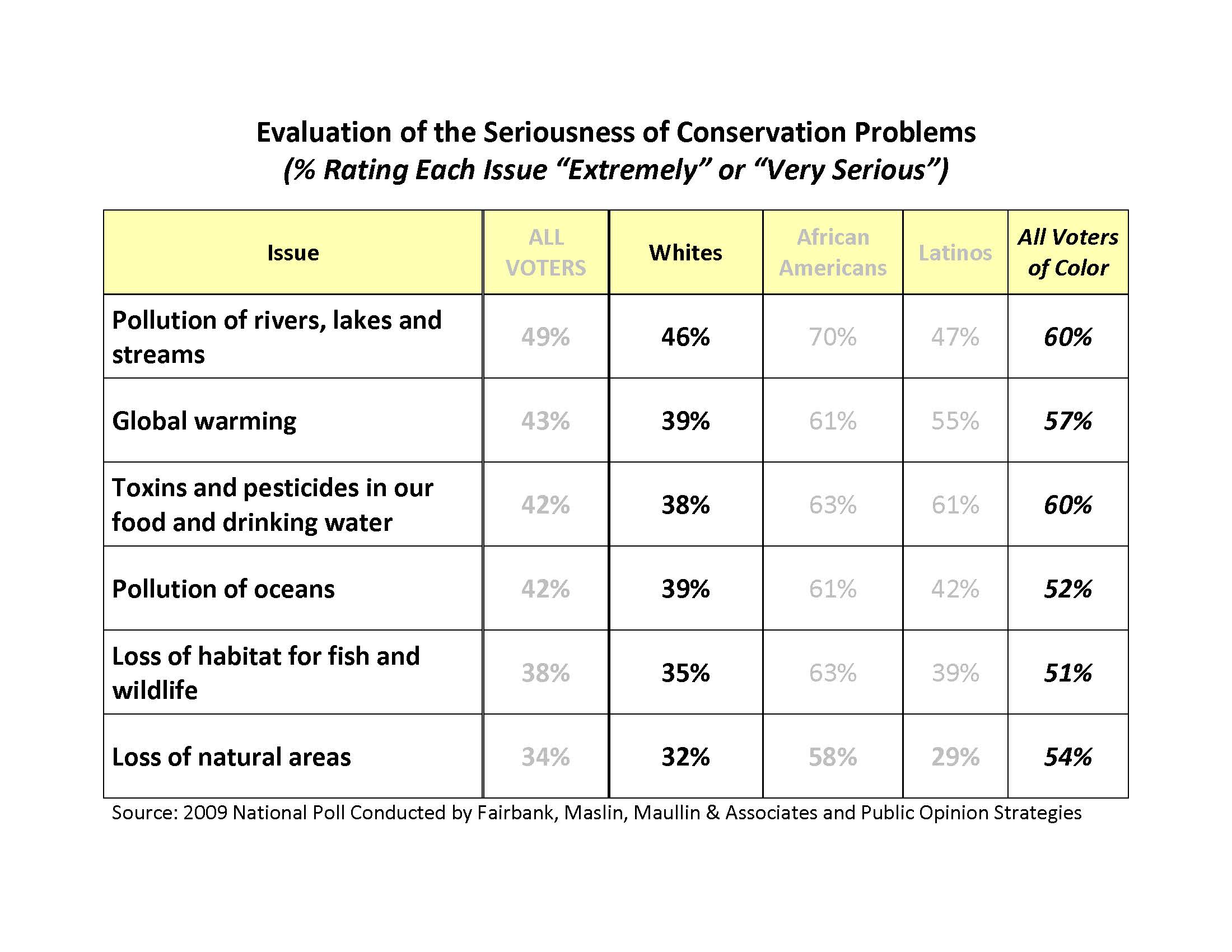 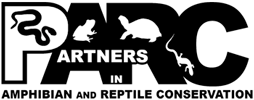 [Speaker Notes: Compare that to a poll assessing white and non-majority views of the environment. Blacks and Hispanics are more likely to identify environmental issues as important. Are Blacks and Hispanics less suited for STEM? Or are the barriers from the previous slide the real reason?

*******************************************************
*** This slide can be exchanged, see slides @ end ***
*******************************************************]
“Is science only for the rich?” (Nature, 2016)
40% of lowest income bracket do not enroll in college


Low-income 2x as likely to not graduate college compared to higher-income students


First-generation 3x as likely to not graduate compared to students with college educated parents
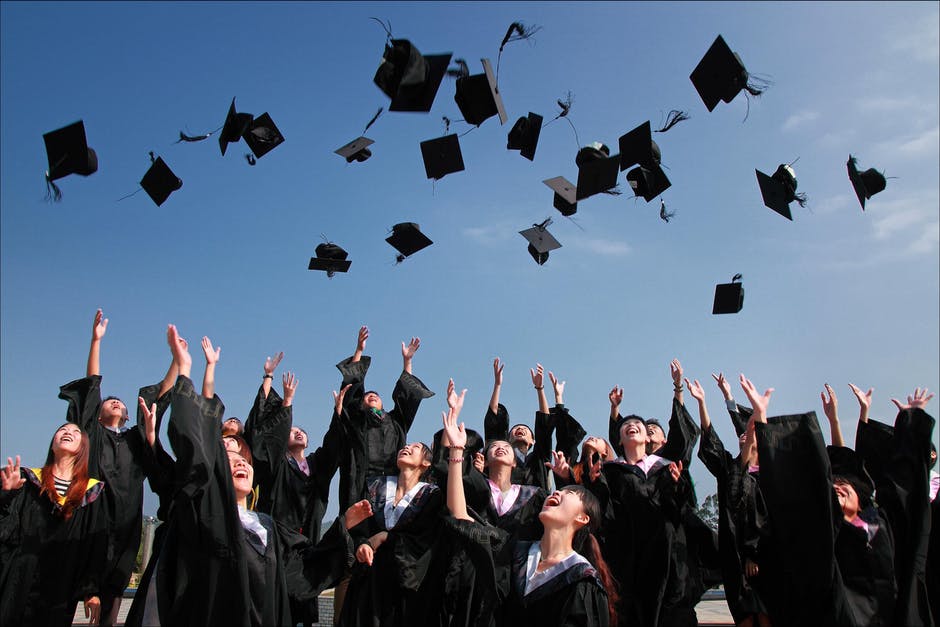 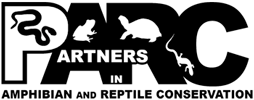 Tinto 2012, Completing College; Gorski 2013, Reaching…Students in Poverty
[Speaker Notes: For example, lets look at income level as an aspect of identity. In our field it is exceedingly rare to establish your career without a college degree. This topic was discussed in the Journal Nature with the title “Is science only for the rich?”, and we see that high school students from our lowest income bracket are likely not to enroll in college (40%). Those that do are twice as likely not to finish their degree, and if their parents aren’t college educated, they are 3x as likely not to finish their degree. So are low-income students just not fit for our field, or are there barriers that may prevent their success?

*******************************************************
*** This slide can be exchanged, see slides @ end ***
*******************************************************]